MALE GENITAL SYSTEM
Dr.V.Shanthi
Associate Professor,  Pathology
Sri Venkateswara Institute of Medical Sciences
Tirupathi
MALE GENITAL TRACT- PENIS
Congenital anomalies 
Hypospadias
Epispadias
Phimosis
Inflammation
Tumors
[Speaker Notes: Malformation of urethral groove and canal may create an abnormal opening on the ventral or dorsal surface of penis
Orifice of prepuce is small for normal retraction of penis – produces recurrent infections and scarring]
MALE GENITAL TRACT
Tumors of the penis 
They include
Benign tumor
Carcinoma in situ 
Malignant tumors
BENIGN TUMOR
Condyloma Acuminatum 

Benign epithelial proliferation caused by Human Papilloma virus especially  6 & 11
Modes of transmission – sexual contact
Site – moist mucocutaneous genital surface or perineal areas
CONDYLOMA ACCUMINATUM
Gross –
Single or multiple and sessile or pedunculated red papillary excrescences, often involving the coronal sulcus  or inner surface of the prepuce
Size – several millimetres in diametre
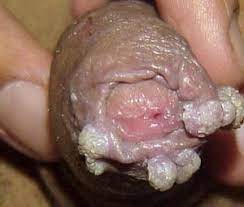 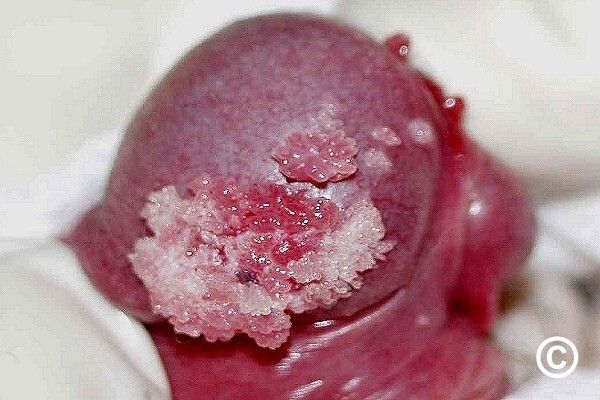 CONDYLOMA ACCUMINATUM
Microscopic examination –
Branching stromal papillae covered by hyperplastic stratified squamous epithelium, often associated with prominent hyperkeratosis
Peinuclear cytoplasmic vacuolation of superficial epithelial cells (koilocytosis) is common
Maturation of epithelial cells is orderly, in contrast to carcinoma insitu
Condyloma Acuminatumpapillary architecture
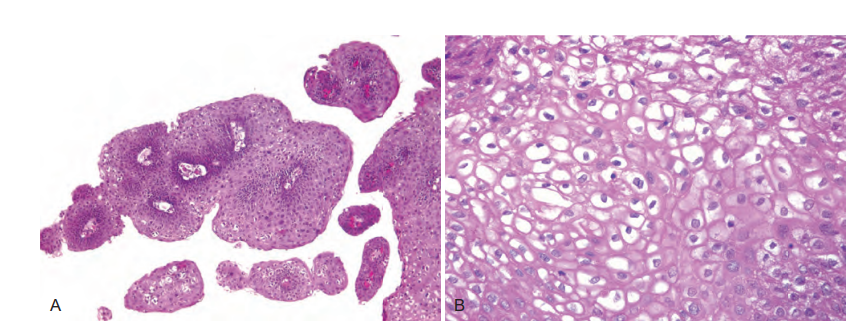 Condyloma Acuminatumkoilocytosis
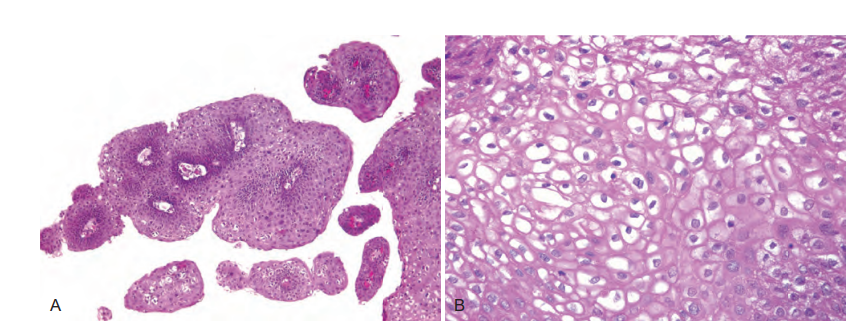 Carcinoma-in-situ
Indicates cytologic evidence of malignancy confined to epithelium
Variants include – 
Bowen disease
Erythroplasia of queyrat
Bowenoid papulosis
Carcinoma-in-situBOWEN DISEASE
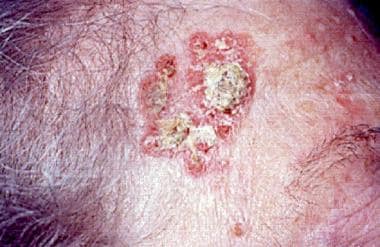 Age  - more than 35 years
Site – shaft of penis or scrotum of older men
Presents as thickened, gray white plaque
Carcinoma-in-situBOWEN DISEASE
Microscopic features –
Marked epithelial atypia with complete loss of normal surface maturation but no invasion of underlying stroma
Transition to SCC – 10 % of cases
Possible association with visceral malignancy
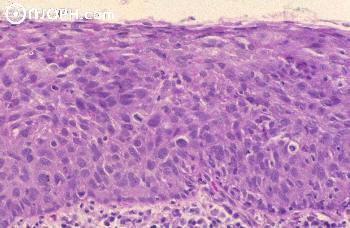 CARCINOMA-IN-SITU
ERYTHROPLASIA OF QUERAT  
Present as – single or multiple, shiny red, some times velvety plaque on the glans and prepuce
Histologically similar to Bowens disease
No association with visceral malignancy
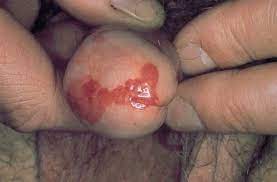 CARCINOMA-IN-SITU BOWENOID PAPULOSIS
Presents as multiple, pigmented papular lesions on external genitalia
Mimics condyloma accuminata grossly
Age – younger than those with Bowens disease 
Histologically similar to Bowens disease but evolution into invasive carcinoma is rare
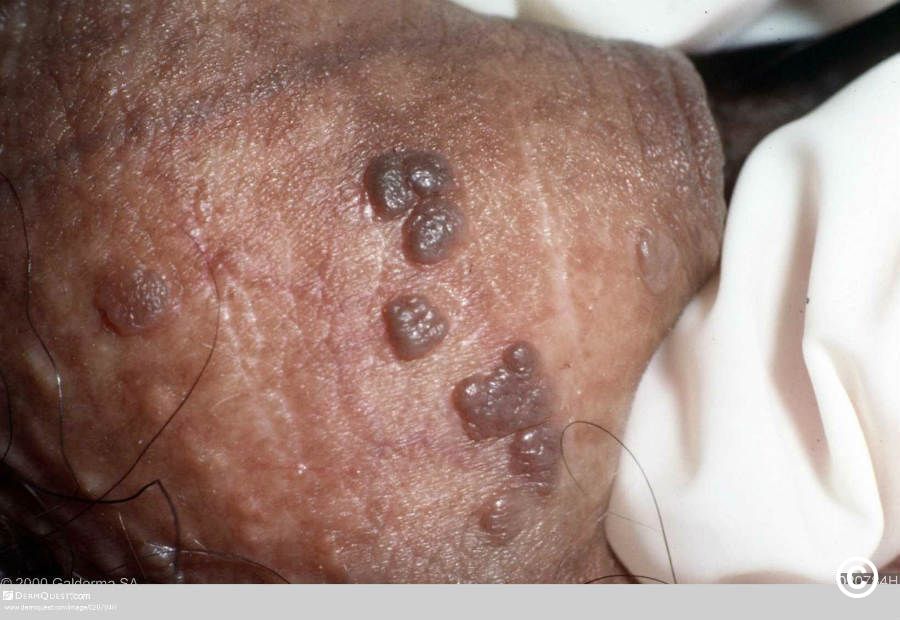 MALIGNANT TUMORS
SQUAMOUS CELL CARCINOMA
Accounts for 1% of cancers in men in US and 10% to 20% of men in Asia, Africa and South America
Prevalence is higher in regions where circumcision is not routinely practiced
Most cases are seen between the ages of 40 & 70 years
Causes – carcinogens with in smegma accumulating under the foreskin and HPV types 16 & 18
SQUAMOUS CELL CARCINOMA
Grossly presents as epithelial thickening on the glans or inner surface of the prepuce, progressing to ulcero infiltrative or exophytic growth eroding penile tip, shaft or both
Presents as
 fungating cauliflower like 
Flat – indurated lesions
Large verruciform/ papillary lesions
SQUAMOUS CELL CARCINOMA
Histologically similar to cutaneous SCC
Clinical course is characterized by slow growth, with metastasis to regional lymph nodes
WHO classified SCC as HPV related and non-HPV related
Verrucous carcinoma, a non-HPV related variant also called Giant condyloma or Buschke lowenstein tumor, is an uncommon well differentiated form of SCC  with low malignant potential
Basaloid carcinoma – HPV related variant with small cells having aggressive course
MALIGNANT TUMORS
SQUAMOUS CELL CARCINOMA
HPV related SCC
Non –HPV related SCC
Squamous cell carcinoma –usual type
Pseudohyperplastic carcinoma
Pseudoglandular carcinoma
Verrucous carcinoma
Carcinoma cuniculatum
Papillary carcinoma NOS
Adenosquamous carcinoma
Sarcomatoid squamous cell carcinoma
Mixed SCC
Basaloid squamous cell carcinoma
Papillary basaloid carcinoma
Warty carcinoma
Warty basaloid carcinoma
Clear cell carcinoma
Lymphoepithelioma  like carcinoma
SQUAMOUS CELL CARCINOMA
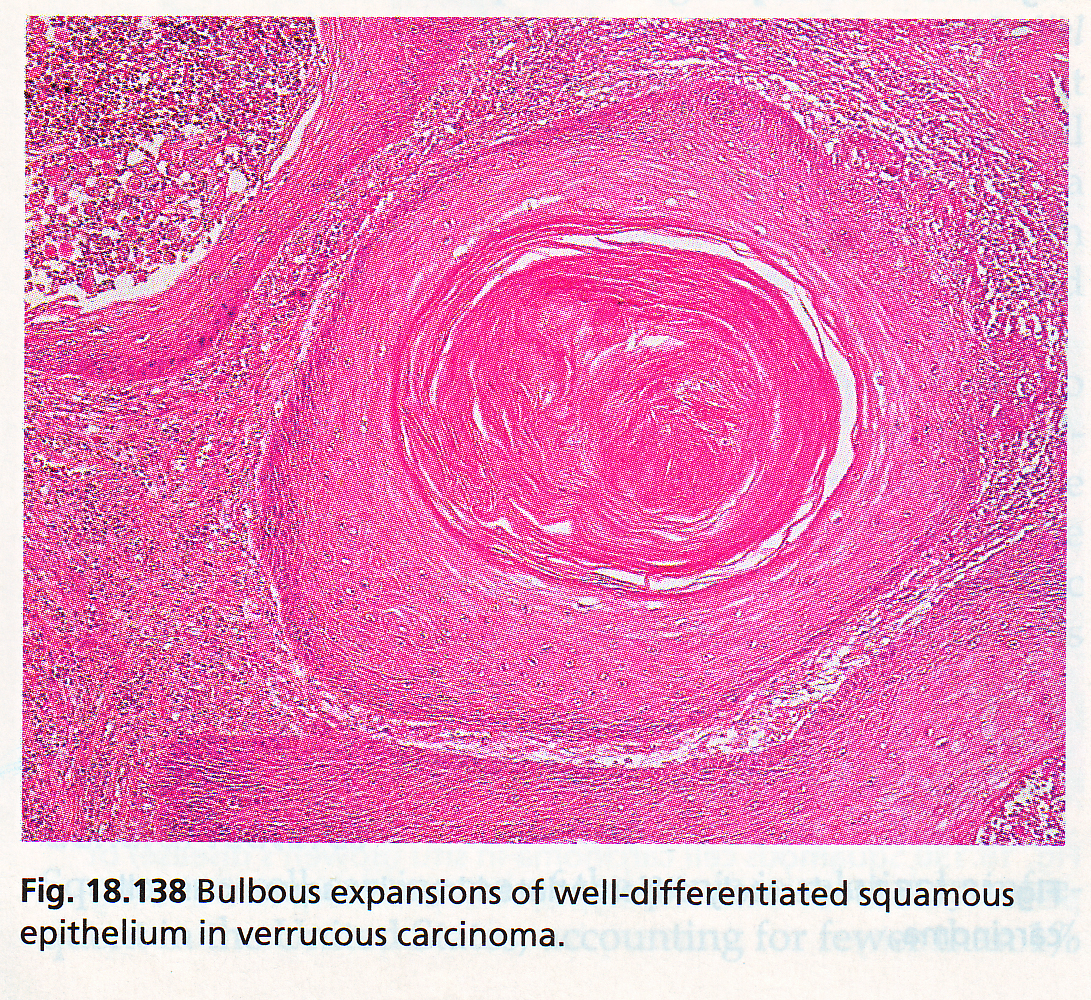 Verrucous carcinoma
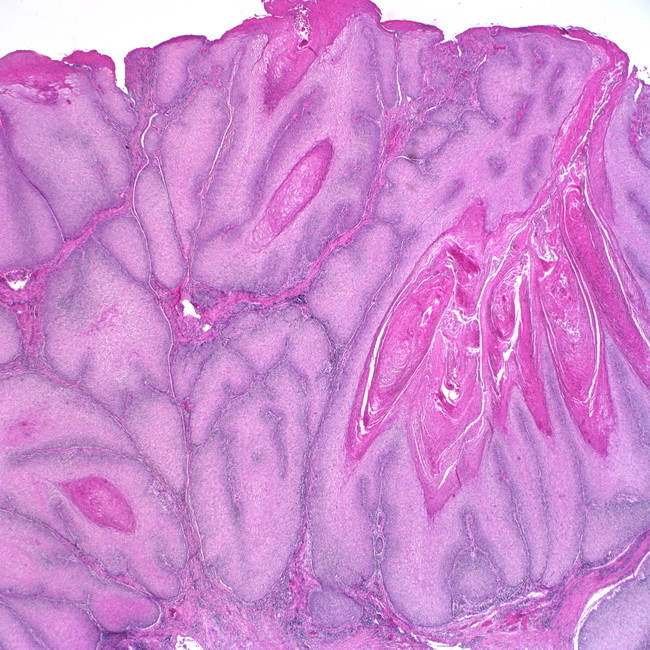 BASALOID CARCINOMA
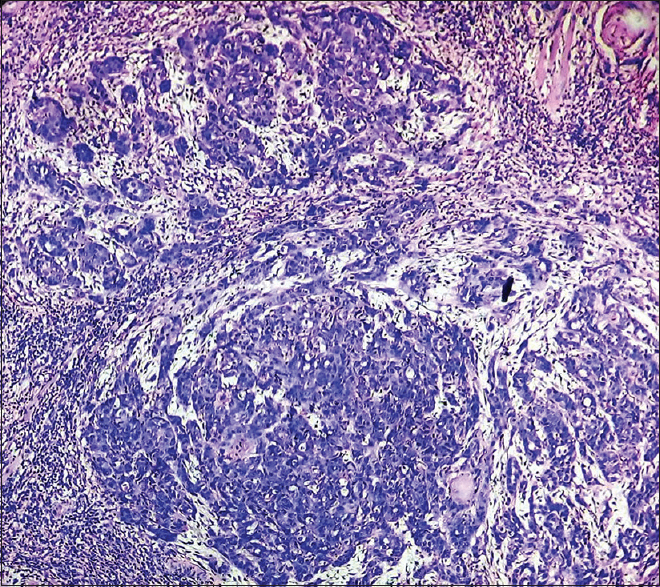 Thank you